Synchronous Online tutorials: analysis to identify groupings or types of student
eSTEeM Conference
Team members
STEM: Karen Kear, Helen Donelan, Jon Rosewell
FASS: Paige Cuffe, Tracey Elder
FBL: Allan Mooney, Kevin Amor, Carol Edwards
WELS: Kieron Sheehy, Ale Okada

Anthony Johnston
April 2024
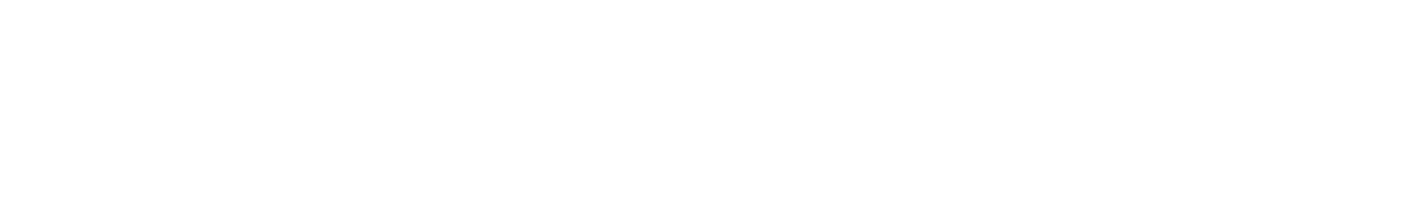 Background
Online synchronous tutorials, using Adobe Connect, are an important part of our teaching.
However, there is often a lack of active participation by students. 
Our project addressed the following research questions:
What are the factors affecting active student participation in online tutorials? 
To what extent do the challenges of active student participation vary across faculties?  
How can these challenges be addressed?
[Speaker Notes: Put in more background – use slide from another]
Research Methods to Date
Two large-scale surveys - of students and of tutors
Included 18 modules covering all four faculties
Similar questions in both surveys
620 students responded (8% response rate)
197 tutors responded (22% response rate)
Quantitative and qualitative data
Focus groups - with students and with tutors
[Speaker Notes: Put in more background – use slide from another]
The Student Survey
Questions were about ACTIVE participation in online tutorials
Included 18 modules covering all four faculties
620 students responded (8% response rate)
[Speaker Notes: Put in more background – use slide from another]
Research Questions
Can the students be grouped into student typologies?
If so, does the composition of each typology suggest a tutorial technique or approach that would benefit each type of student?
Methodology
Codification of  the Results
Export to SPSS (Statistical Package for the Social Sciences)
Cluster Analysis
Export back to Excel
Use of Pivot Tables to investigate each group
[Speaker Notes: Remember stats for audience]
Limitations
A preliminary investigation
Exploratory Tool
Students who had not attended a tutorial (n=100) were removed from the data set
Clusters
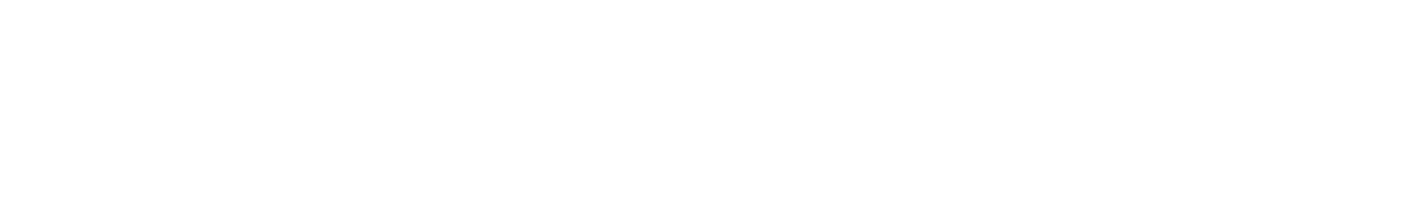 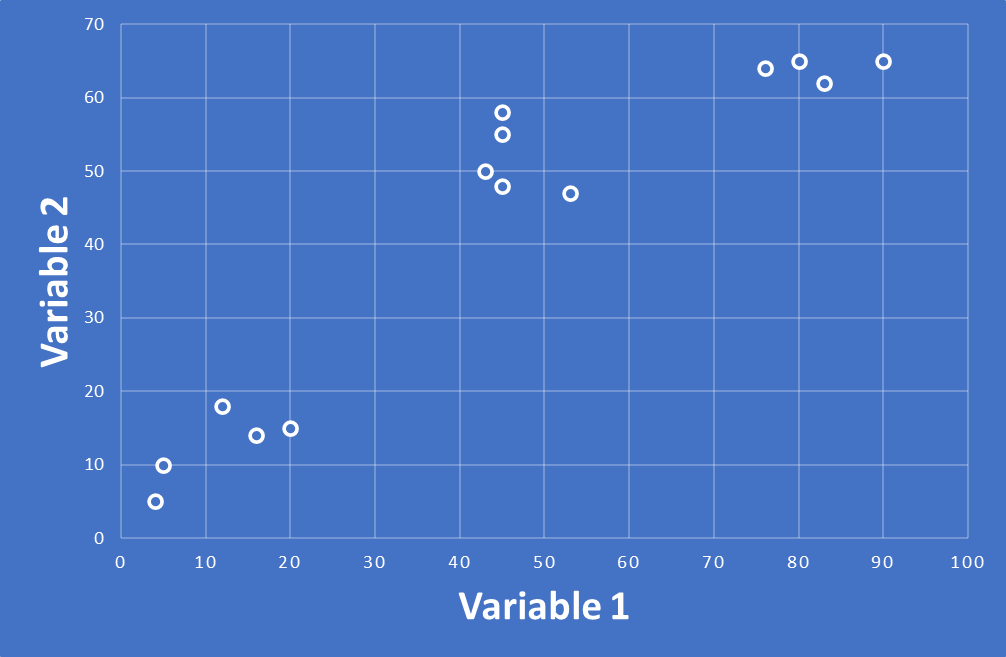 Cluster Analysis
Aim
Use results of questionnaire to find “clusters” of student
Silhouette Value = +1
Terminology (Metric used)
Ideal Clusters – no overlap between clusters
    Silhouette Value = +1

No true clusters – elements scattered through variable space
    Silhouette Value = -1
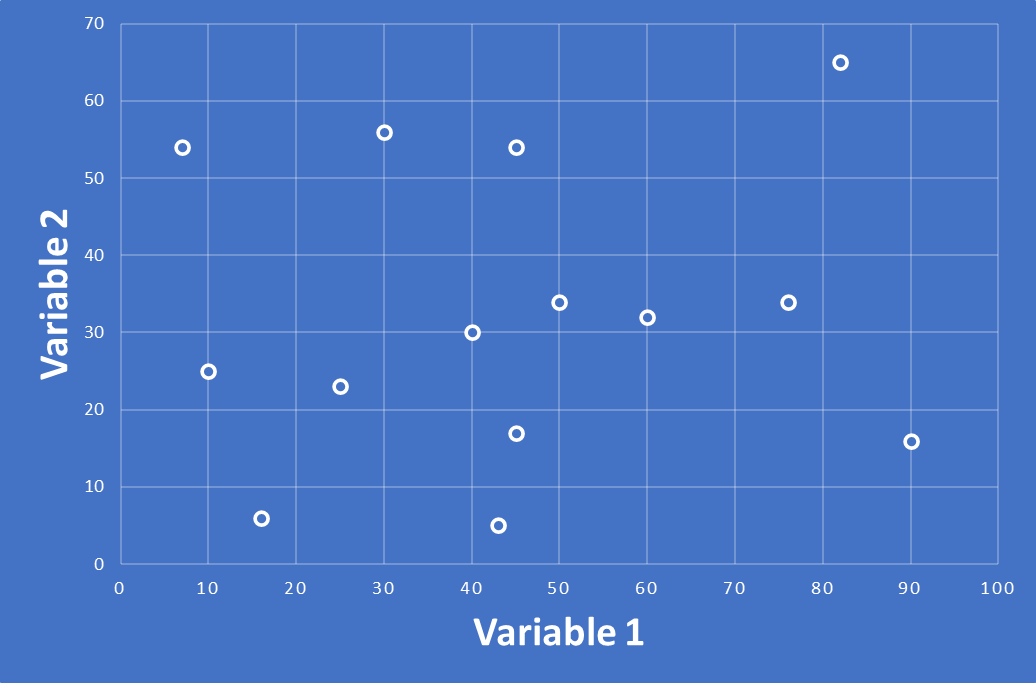 Silhouette Value = -1
Cluster Analysis
SPSS allows for different techniques
Hierarchical Cluster Analysis
Groups data from top down
K-Means
Initial cluster centres determined
Assigns cases to nearest centre
Iteratively moves cluster centres based on mean value of the cases
Two-Step 
Forms pre-clusters from “dense” regions in the attribute-space
Merges pre-clusters that are close to each other
Cluster Analysis
Both Hierarchical and K-Means work best with continuous data
We have categorical data 
Likert scale – strongly agree, agree, neutral, disagree, strongly disagree
yes/no data (binomial)
Two-Step Cluster Analysis
Works with both Continuous and Categorical variables 
Two-Step Cluster Analysis
It is an exploratory tool
It provides automatic cluster selection – and in this case the software determined the number of clusters to be 3 
A black box – hard to determine reasoning 
Assumptions: categorical variables should be multinomially distributed, the data order may make a difference and should be random
We are familiar with normal distribution for continuous data, put simply multinomial distribution looks similar but is for discrete data where there is a limited number of outcomes.
Investigations
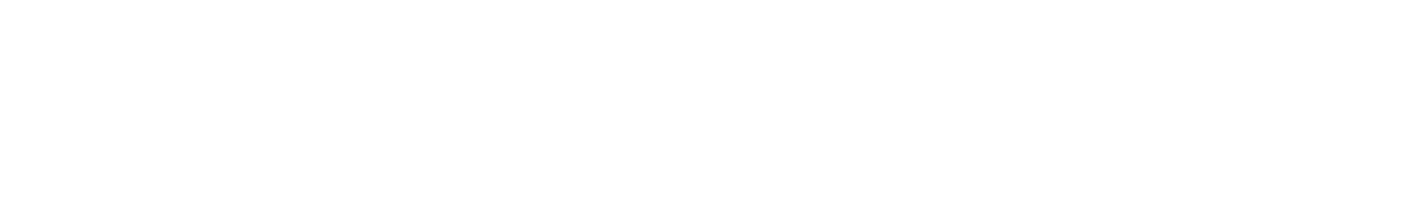 Investigation
Some examples
Choosing the Questions
Boolean Type
“I wanted to meet my tutor” – option on why attended tutorial

Likert Scale (Please indicate how you feel about the following statements)
“Students learn best through collaborative activities”
Strongly Disagree   >   >   >   Strongly Agree
Investigation
Trial & Error and Intuition
Tried various combinations of Questions
Software determines number of clusters
Hierarchical and K-Means pointed towards three clusters
Two-step gives the Silhouette Value
Aimed for a Silhouette Value greater than 0.1
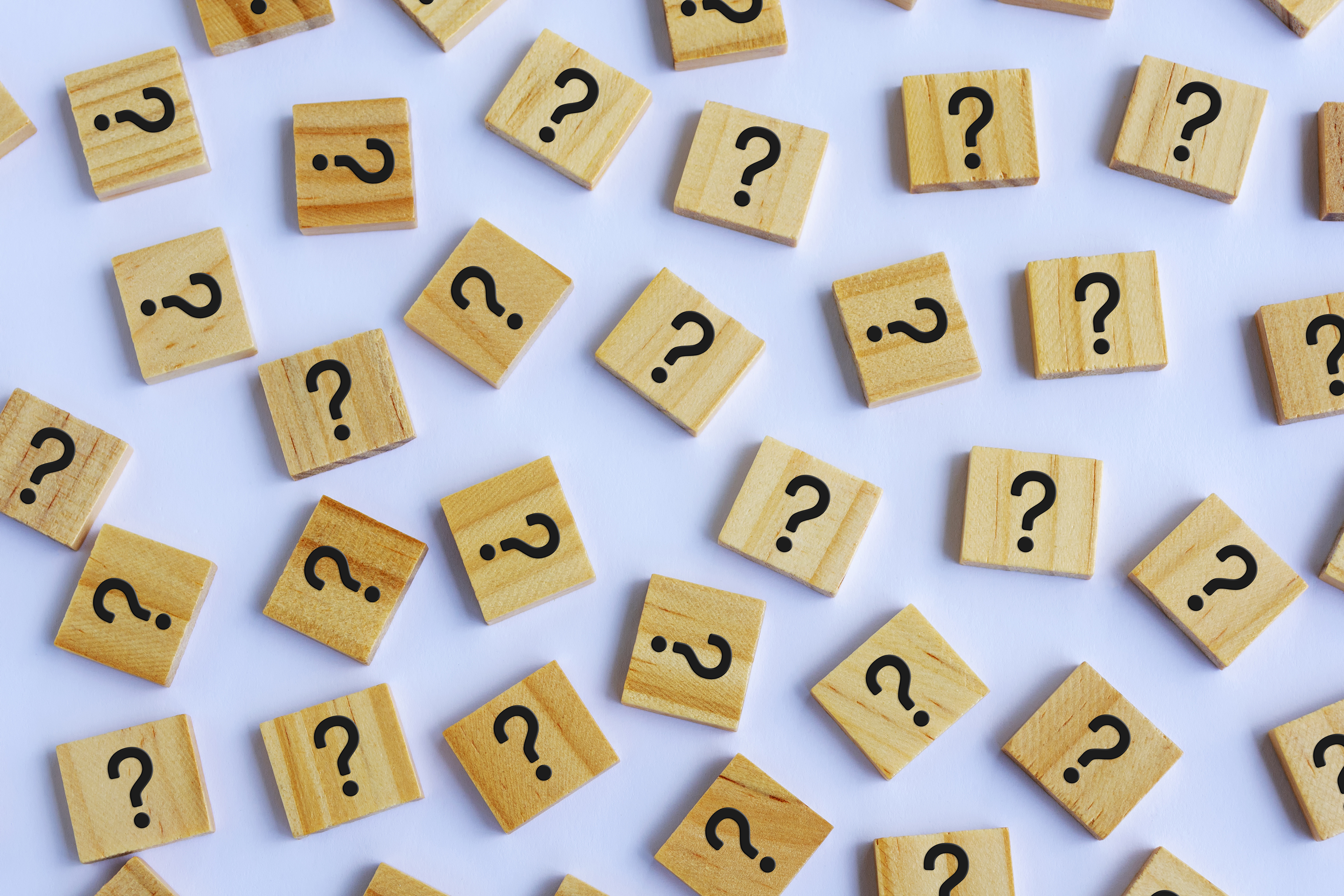 Investigation
Questions Chosen
I enjoy online tutorials where I can actively take part
Helping students to talk to one another productively is a good way of teaching
Students learn best through collaborative activities
I think there is a benefit to me if I actively take part in online tutorials
I feel stressed in online tutorials when I am expected to actively take part
Relative influence of questions on the clusters
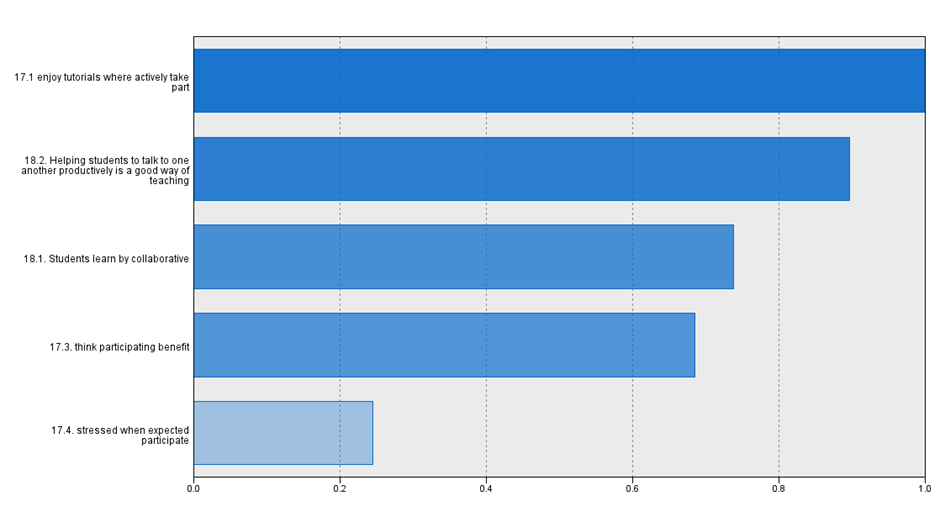 I enjoy online tutorials where I can actively take part
Helping students to talk to one another productively is a good way of teaching
Students learn best through collaborative activities
I think there is a benefit to me if I actively take part in online tutorials
I feel stressed in online tutorials when I am expected to actively take part
Cluster Sizes
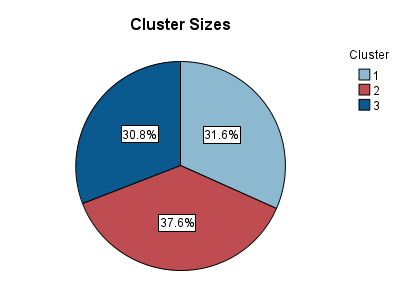 Cluster sizes: 
1: 163
2: 194
3: 159
Group 3: tend to be more active
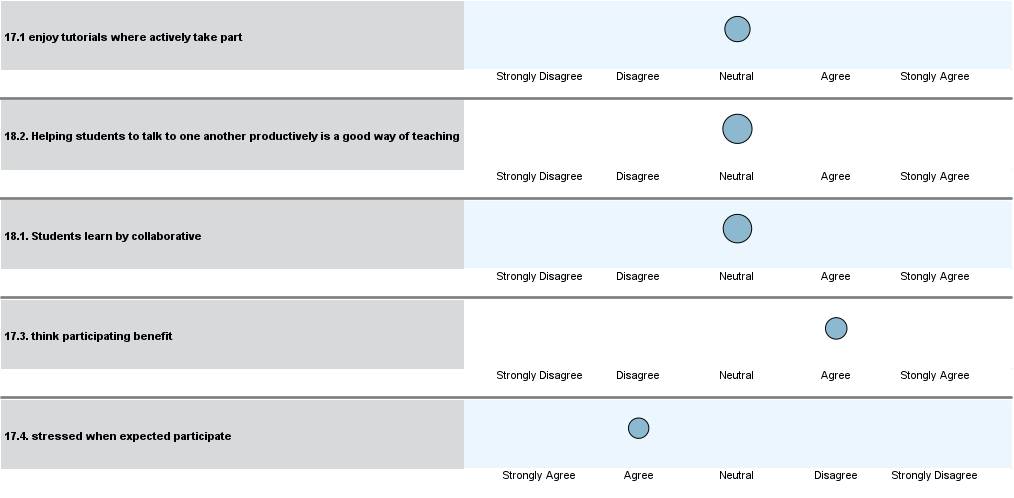 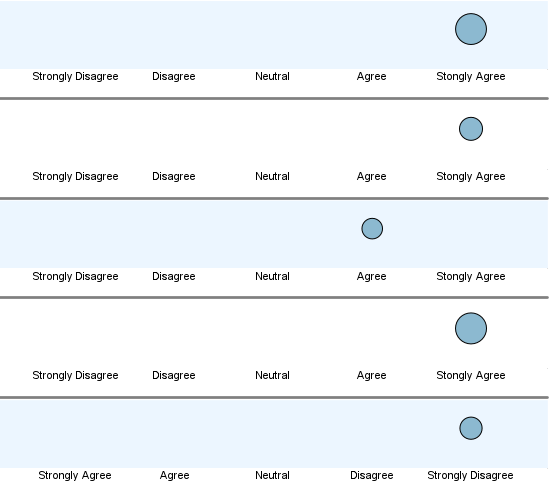 I enjoy Active online tutorials
Talk productively is good
Learn through collaboration
Benefit if active in online tutorials
Stressed when have to take part
Group 1: tend to be more passive
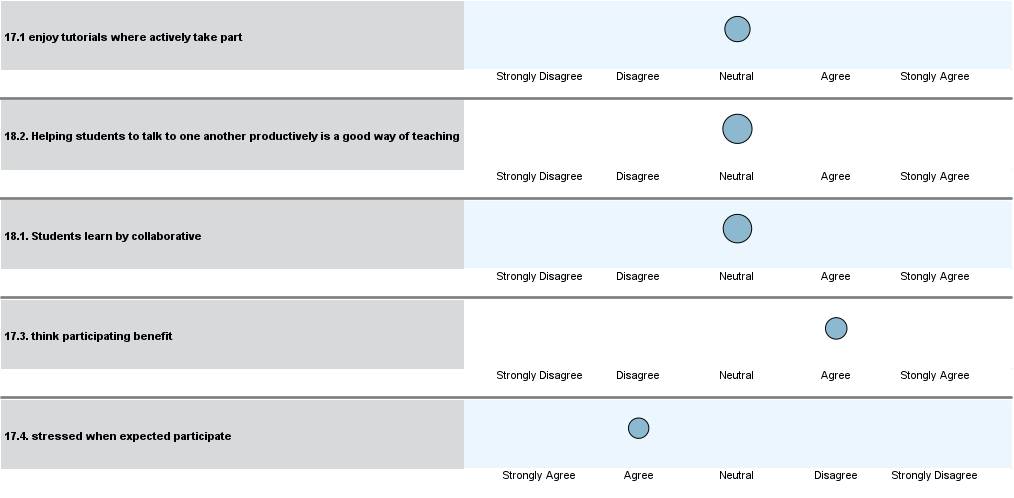 I enjoy Active online tutorials
Talk productively is good
Learn through collaboration
Benefit if active in online tutorials
Stressed when have to take part
Group 2: Middle Group
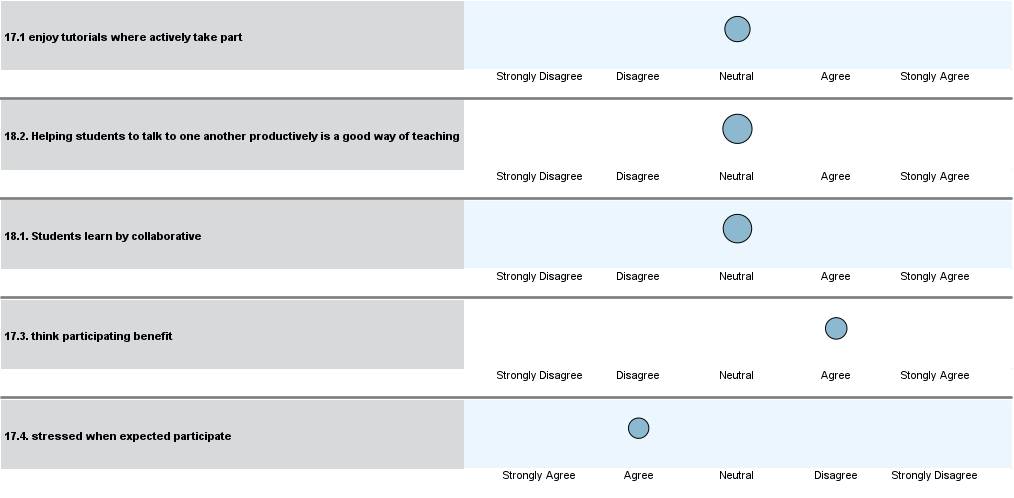 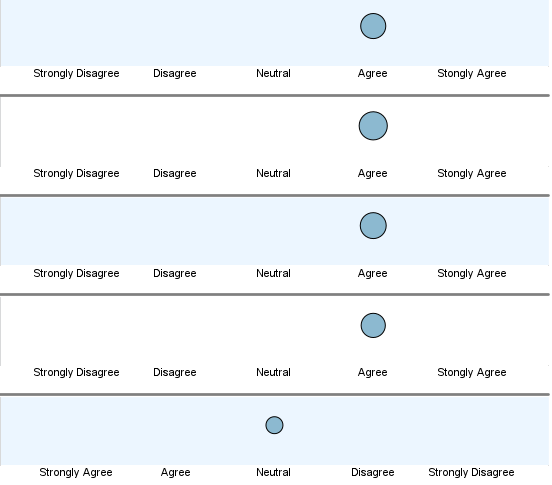 I enjoy Active online tutorials
Talk productively is good
Learn through collaboration
Benefit if active in online tutorials
Stressed when have to take part
Use of Pivot Tables to Compare Groups
[Speaker Notes: Active Participation: Did you take part in activities? (Yes, quite a lot; Yes, a little, No, not really, No, not at all)]
Group 3: Most active
30.5% of students
Want to interact and can see the value of interaction 
Tend to be those who would:
Be prepared to use microphone and camera, 
Ask questions 
Agree that collaboration is important
Feel confident speaking in online tutorials
Group 1: More passive students
32% of students
Don’t agree that students learn through collaboration 
Tend to be those who would:
Be somewhat anxious 
Feel main role of tutors is to teach facts
Group 2: Middle Group
37.5% of students
Agree that students learn through collaboration 
Their own participation levels are not high
Tend to be those who would:
Lack confidence in speaking in online tutorials

An Interesting Group!
Approach-Avoid Conflict
Group 2: Middle Group
Perceive a benefit in active participation but they also perceive barriers

Barriers could include:
 lack of confidence, 
worry about what other students or tutor would think of their contribution 
finding the pace too fast
being conscious of being behind in their studies
37.5% of students
Agree that students learn through collaboration 
Their own participation levels is not high
Tend to be those who would:
Lack confidence in speaking in online tutorials

An Interesting Group!
Approach-Avoid Conflict
[Speaker Notes: one of the three main types of conflict as described by the German–US psychologist Kurt Lewin in 1931 
finding the pace too fast  - 14 in group 2, 11 in group 1 and 1 in group 3]
Cluster Composition by Faculty - percentage
[Speaker Notes: Explain percentages – why is FBL different? Law and others]
Further Investigations
Limitations
For Further Research
Consolidation cluster analysis
How much influence is technology?
Does one group influence another?
Difference between Faculties
Human nature is complex
Overlap between clusters
Suggestions
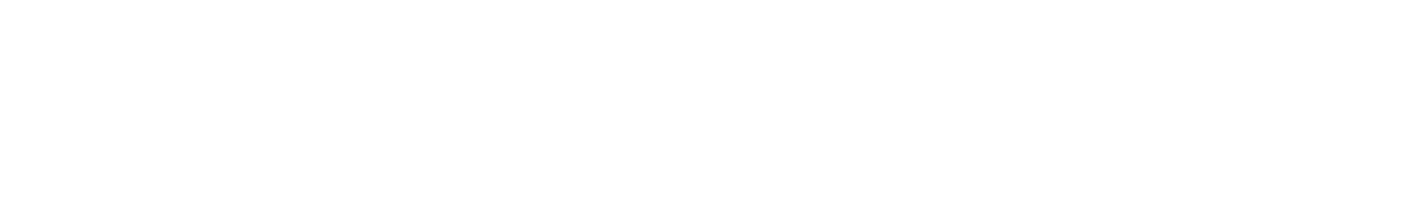 Suggestions for Tuition Models
Standard Tutorial Slot
Different Events
start with a short lecture
proceed to a structured participatory section
finish with an optional cameras-on workshop.
Lecture-event
Workshop tutorial
Safe-Tutorials
Confidence-building tutorial
[Speaker Notes: Quiet tutorials]
Suggestions in detail
Possible suggestions
1) Rather that a one-size fits all tutorial system we could develop a set of events for different student typologies.
Lecture-event: a tutor or module team member delivers a topic to do with the syllabus. This could be impartation of part of the syllabus or a talk about a new development in the field. This type of event would suit students from group 1 who want to absorb essentials of the unit syllabus.
Workshop tutorial: a highly participatory event in which students interact with one or probably two tutors. Camera use would be considered normal, and students would work together to explore particular topics
Safe-Tutorials: one or two tutors deliver a workshop-tutorial where students are invited to participate. The tutorial is themed around the module content and contains activities with various degrees of participation required.
Confidence-building tutorial: a workshop exploring how students can build their confidence in an online environment. 
2) If Module chooses to continue with current tuition model then adjustments could be made. For example, a tutorial might start with a short lecture, proceed to a structured participatory section, and finish with an optional cameras-on workshop.
Slide Title 31
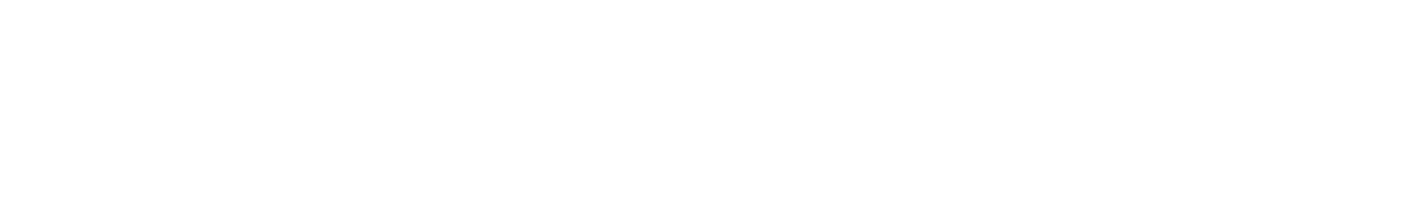